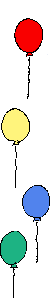 Проект мероприятия Строительство снежного городка«В гостях у Буратино»
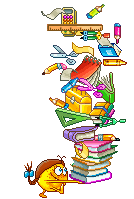 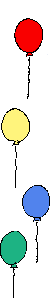 Актуальность:
    Проект «Снежный городок» нацелен на создание предметно-развивающей среды на школьном участке в зимнее время как системы условий, обеспечивающей всю полноту развития детской деятельности и сплочение коллектива.
26.01.2018
http://aida.ucoz.ru
2
Проблема:
     На сегодняшний день в МАОУ Осиновская СОШ есть все возможности для строительства снежного городка. Мы провели опрос среди детей и их родителей и выявили, что интерес к строительству городка есть. Так же данный вопрос был поднят на заседании МО классных руководителей и был поддержан представителями родительской общественности. Как результат, возникла идея написания проекта и воплощение его при строительстве снежного городка на территории школы.
26.01.2018
http://aida.ucoz.ru
3
Цель проекта:
   Создание развивающей среды на школьном участке в зимний период - «Снежный городок».
26.01.2018
http://aida.ucoz.ru
4
Задачи проекта для взрослых:
   Сплочение коллектива родителей и учителей в процессе реализации совместной деятельности.
26.01.2018
http://aida.ucoz.ru
5
Задачи проекта для детей:
1. Обеспечить двигательную активность детей на свежем воздухе.
2. Привлекать детей к постройкам, сделанными своими руками, коллективно.
3. Воспитывать бережное отношение к своему труду, труду родителей и своих товарищей.
4. Воспитывать эстетическое восприятие ледяных построек.
26.01.2018
http://aida.ucoz.ru
6
Составитель проекта: заместитель директора по воспитательной работе – Баширова Р.С.
Участники проекта: 
сотрудники
родители
дети
26.01.2018
http://aida.ucoz.ru
7
Сроки реализации: декабрь 2017г.


Место реализации: территория МАОУ Осиновской СОШ.
26.01.2018
http://aida.ucoz.ru
8
Ожидаемый результат: 
Взрослые:
       На территории школы создан «Снежный городок», отвечающей интересам и запросам детей.
       Сплочение коллектива родителей и учителей в процессе реализации совместной деятельности.
 
Дети:
       Дети приминали активное участие в изготовлении построек, сделанными своими руками, коллективно.
       У детей сформировано представление о бережном отношении к своему труду, труду родителей и своих товарищей.
26.01.2018
http://aida.ucoz.ru
9
Этапы реализации проекта: 
Подготовительный – ознакомление с планом мероприятий, подбор наглядного материала, приглашение родителей, разработка плана мероприятий.
Практический – реализация плана мероприятий, освещение мероприятий на сайте, оформление с детьми и родителями территории снежного городка.
Заключительный – открытие снежного городка
26.01.2018
http://aida.ucoz.ru
10
Процесс реализации проекта
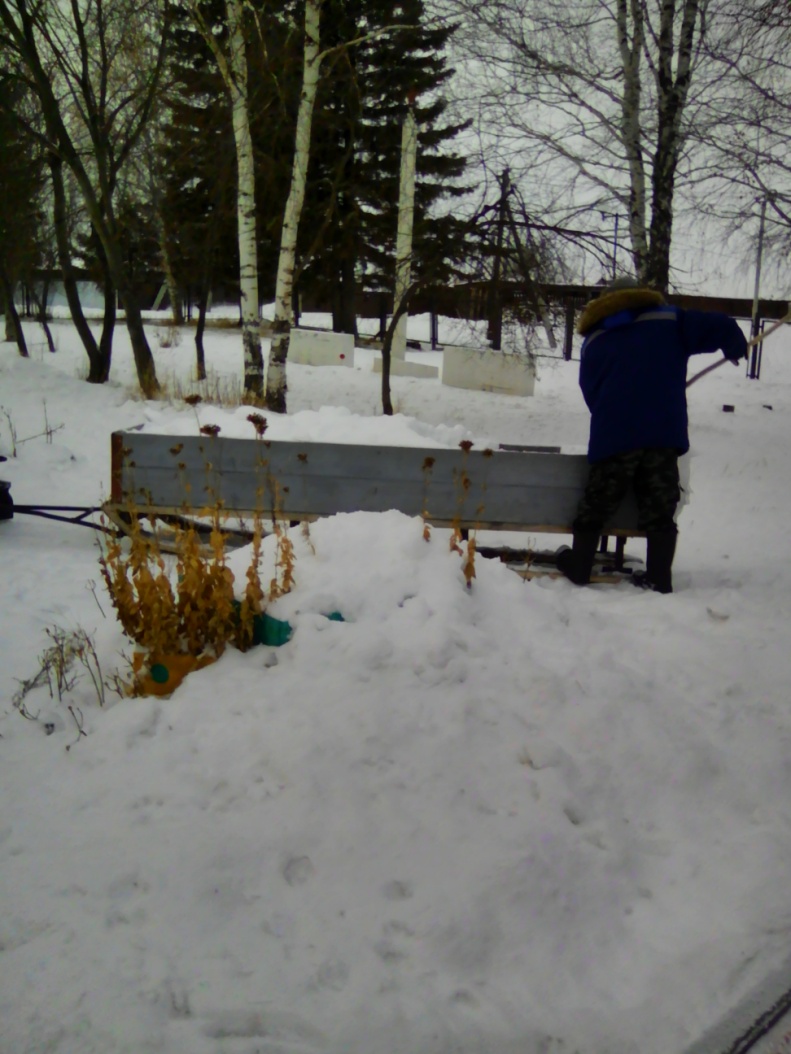 26.01.2018
http://aida.ucoz.ru
11
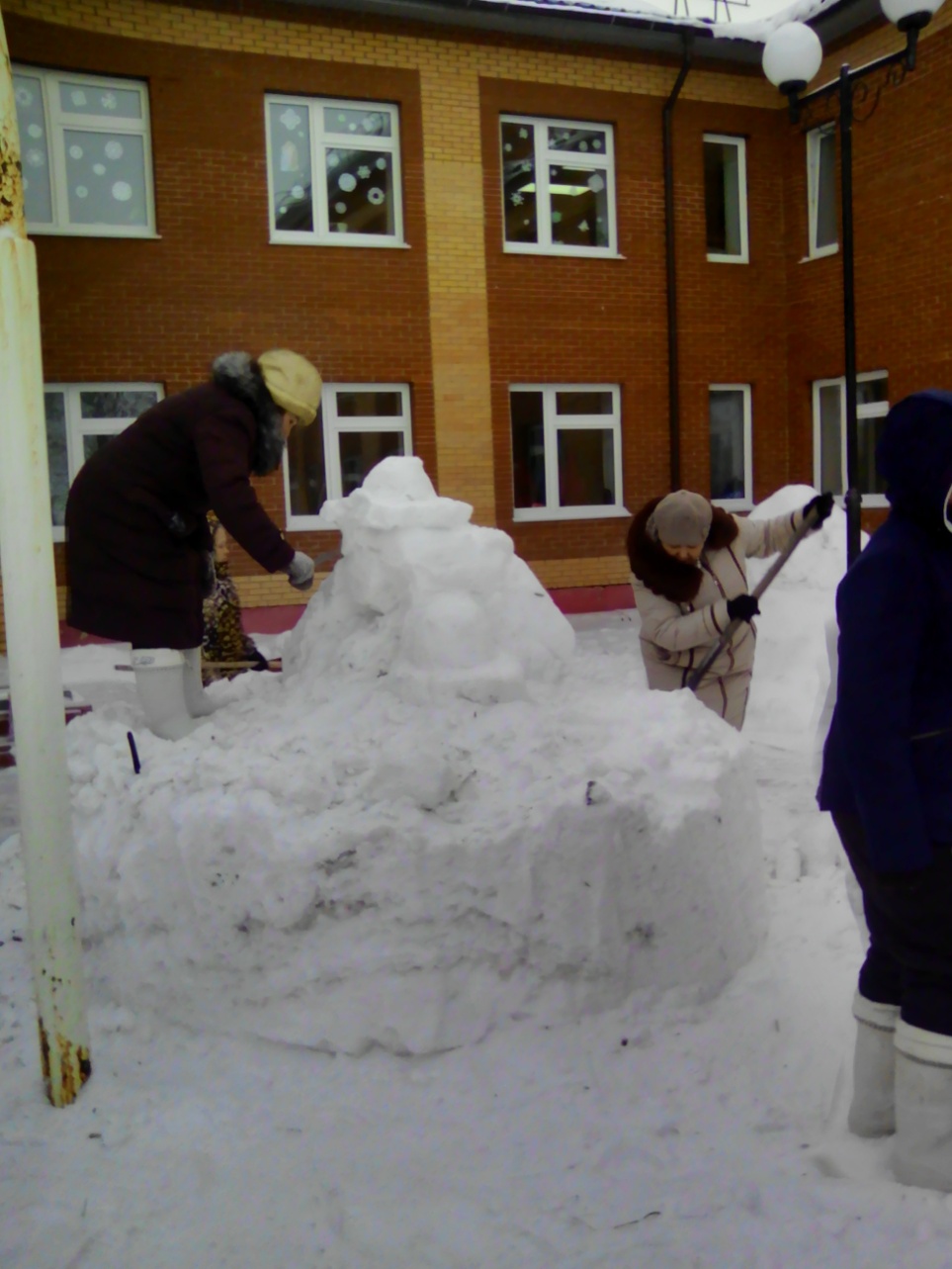 26.01.2018
http://aida.ucoz.ru
12
«В гостях у Буратино»
26.01.2018
http://aida.ucoz.ru
13
26.01.2018
http://aida.ucoz.ru
14
26.01.2018
http://aida.ucoz.ru
15
26.01.2018
http://aida.ucoz.ru
16
26.01.2018
http://aida.ucoz.ru
17
Театральная сцена, выполненная родителями и воспитателями ГКПпри МАОУ Осиновская СОШ
26.01.2018
http://aida.ucoz.ru
18
Выступление родителей дошкольников для конкурса «На снежных театральных подмостках»
26.01.2018
http://aida.ucoz.ru
19
«Большой театр Буратино»
26.01.2018
http://aida.ucoz.ru
20
Спасибо большое всем родителям, принявшим участие в проекте!
26.01.2018
http://aida.ucoz.ru
21